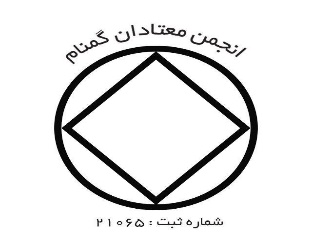 شورای منطقه ایران
کمیته روابط عمومی
کمیته ی روابط عمومی
شورای منطقه ایران
کارگاه اصول مذاکره
(قسمت اول)
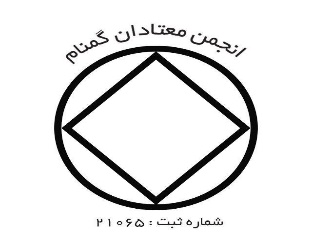 شورای منطقه ایران
کمیته روابط عمومی
ارتباط چیست ؟
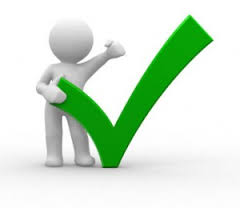 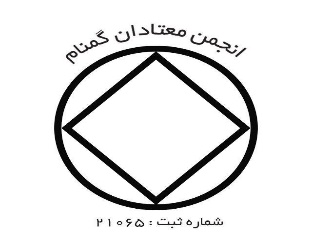 شورای منطقه ایران
کمیته روابط عمومی
انتقال یا تبادل اطلاعات با دیگران از طریق صحبت‌کردن، نوشتن یا با استفاده از رسانه ‌های دیگر.

به عبارتی فرآیند استفاده از کلمات، صداها، علائم یا رفتارها، به ‌منظور بیان یا انتقال اطلاعات، ایده‌ها، افکار، احساسات و غیره با دیگران است.
ارتباط
چیست ؟
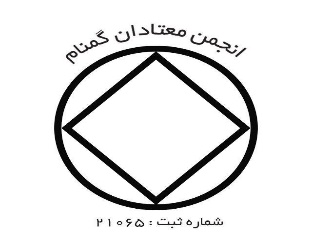 شورای منطقه ایران
کمیته روابط عمومی
هدف از برقراری ارتباط
ارتباط
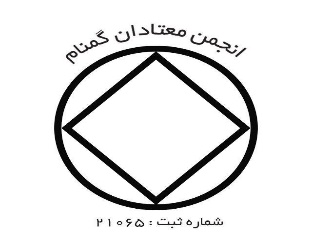 شورای منطقه ایران
کمیته روابط عمومی
هدف ما از برقراری ارتباط، رسیدن به یک نتیجه‌ی مشترک بین گیرنده و فرستنده پیام است.
اگر به این هدف برسیم ارتباط تاثیرگذار خواهد بود.
برقراری ارتباط می‌تواند دلایل زیادی داشته باشد،
هدف از برقرای ارتباط
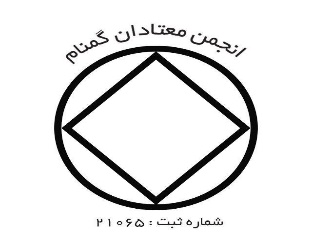 شورای منطقه ایران
کمیته روابط عمومی
ارتباط
غیر مستقیم (نامه نگاری ، سایت ، اطلاع رسانی محیطی ، تلفن گویا و ...)
مستقیم (ملاقات و ارتباط های حضوری ، رویدادها و همایش ها ، جلسات رسمی  و مذاکره)
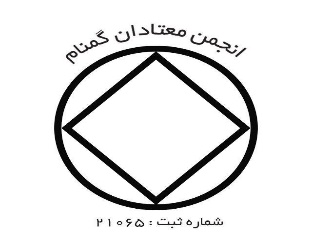 شورای منطقه ایران
کمیته روابط عمومی
مذاکره چیست؟
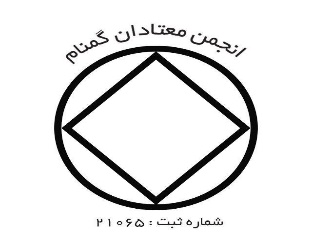 شورای منطقه ایران
کمیته روابط عمومی
مذاکره گفتگویی بین دو یا چند طرف برای دستیابی به نتیجه ‌ای سودآور [یا مطلوب] برای طرف‌های درگیر است.

مذاکره فرآیند تشخیص اولویت ها، اولویت بندی آنها، برنامه ریزی برای چانه زنی ، بحث بر روی آنها و توافق بر سر آنهاست.

مذاکره همواره با تبادل امتیازات همراه است. امتیازاتی که ممکن است بزرگ، کوچک، مادی، معنوی، مشهود یا نا مشهود باشند.
مذاکره چیست ؟
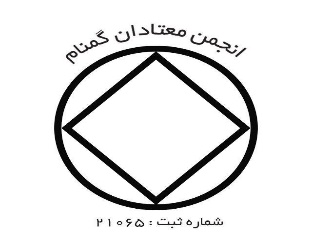 شورای منطقه ایران
کمیته روابط عمومی
چرا مذاکره می کنیم ؟
مذاکره
چگونگی مذاکره موفق
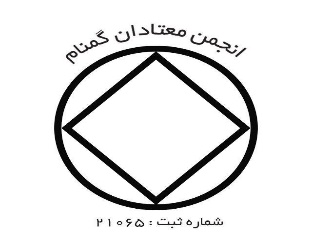 شورای منطقه ایران
کمیته روابط عمومی
زمینه رشد را امتیازها و فرصت ها فراهم می کند
مذاکره  راهکاری است که به ما کمک می کند تا امتیازهای مورد نیازمان را بگیریم و برای دریافت آنها بهترین مسیر را طی کنیم...

برای رفع مشکل و تعارض ها باید مذاکره کنیم

برای موفقیت و دستیابی به اهداف  انجمن ‌مان باید مذاکره کنیم

برای رفع نیاز های جمعی گروه‌ ها باید مذاکره کنیم
هدف از مذاکره
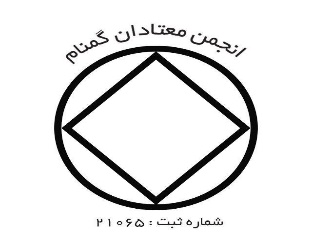 شورای منطقه ایران
کمیته روابط عمومی
چگونگی یک مذاکره موفق
آموزش و يادگيري مستمر
رهبري بر خود
برطرف كردن مشكلات جزئي با تمركز بر موضوعات مشترك
 برنامه ريزي همه جانبه
آشنايي و تسلط كامل بر فرهنگ ها و خرده فرهنگ هاي طرف مقابل 
 كيفيت همه جانبه
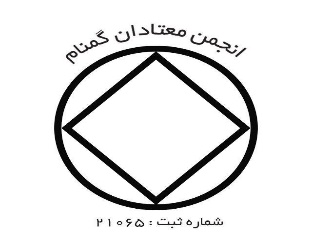 شورای منطقه ایران
کمیته روابط عمومی
کمیته ی روابط عمومی
شورای منطقه ایران
تشکر از همکاری شما عزیزان